Welcome To Pansophy
Pansophy Team
Valerie Bookwalter, Megan McDonald, Mike Dickey, Allen Samuels, Matthew Menia
Contact us at Pansophy@jlab.org
Revised 07/11/2024
Reference Material
Sign in to Pansophy and DocuShare
DocuShare link
Pansophy link
DocuShare Directory of Training Slides and Referenced Material
SRF Institute > 01 - SRF Projects > 06- For Reference, Additional Template and Processes
Training Slides:
SRF Institute > 01 - SRF Projects > 06- For Reference, Additional Template and Processes > Pansophy Related Training
Pansophy Help
Pansophy Home > Main Menu dropdown > Help
QMS Documents Users
Homepage Rundown
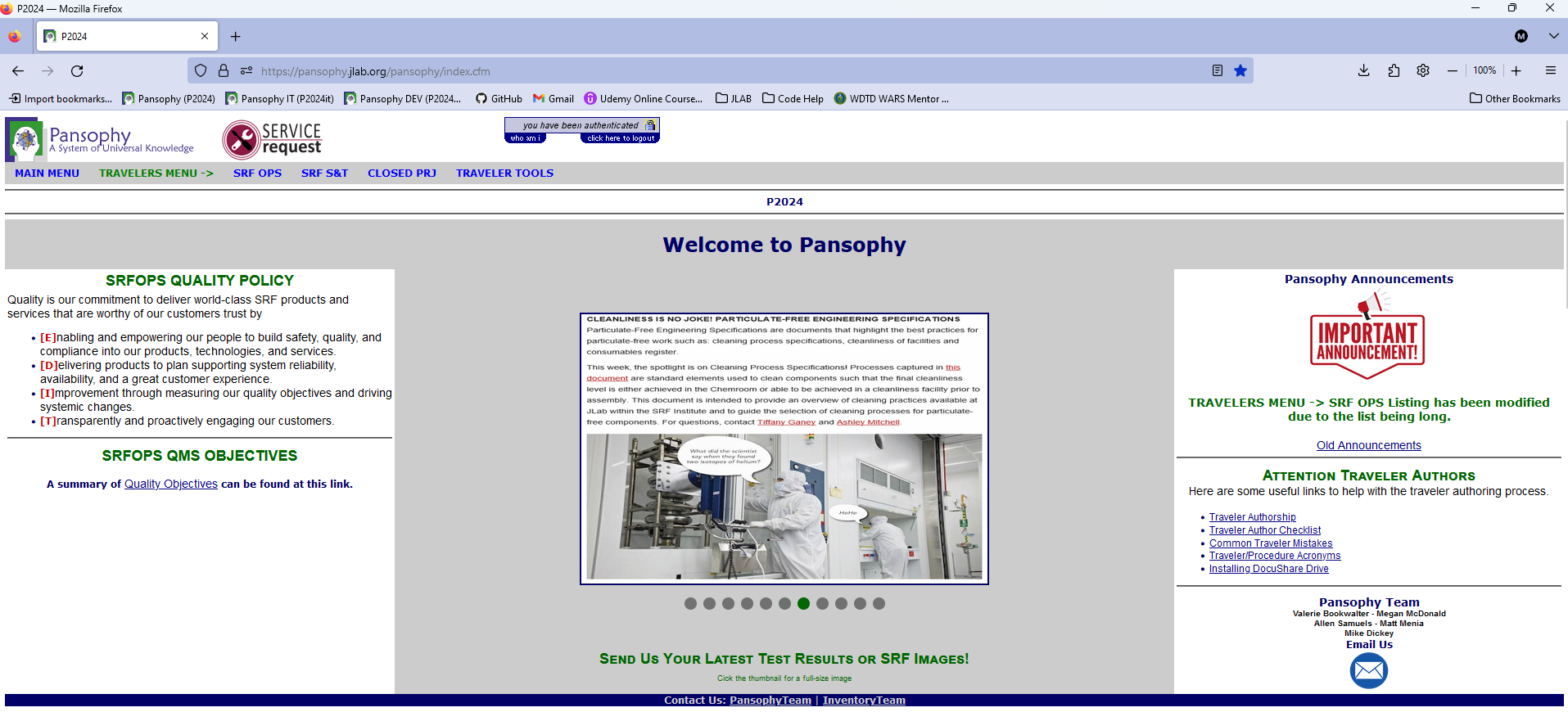 Main Menu Options
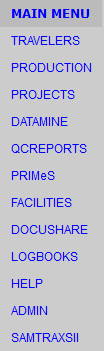 Travelers: Links to Travelers for Active and Closed Projects, User Tools
Production: Serial Number search, statuses, drilldowns, and SRFOPS Work Control Documents (WCD)
Projects: Project Report area for Multi-Lab Projects (MLP) like SNSPPU and LCLS-II HE
Datamine: Menu for accessing the datamining
QC Reports: Quality Control Reports board
PRIMeS: The SRF Project Inventory Management System home page
Facilities: Map of the SRFOPS production floor and Calibration system (still under development)
DocuShare: Links to Project Areas and useful SRFOPS areas
Logbooks: Menu for accessing the pansophy logbook and link to e-logbook (Accelerator)
Help: Menu for additional help and guides
Admin: Pansophy administrative menu (restricted access)
SamTraxsII: Menu for editing and viewing the Sample Tracking II thin films and particulate research data
Pansophy Help
Service Requests
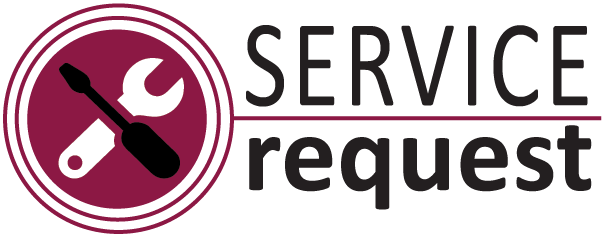 Users can submit requests for support with all aspects of pansophy. 
Preferred method to request additional permissions, record traveler concerns, or report errors
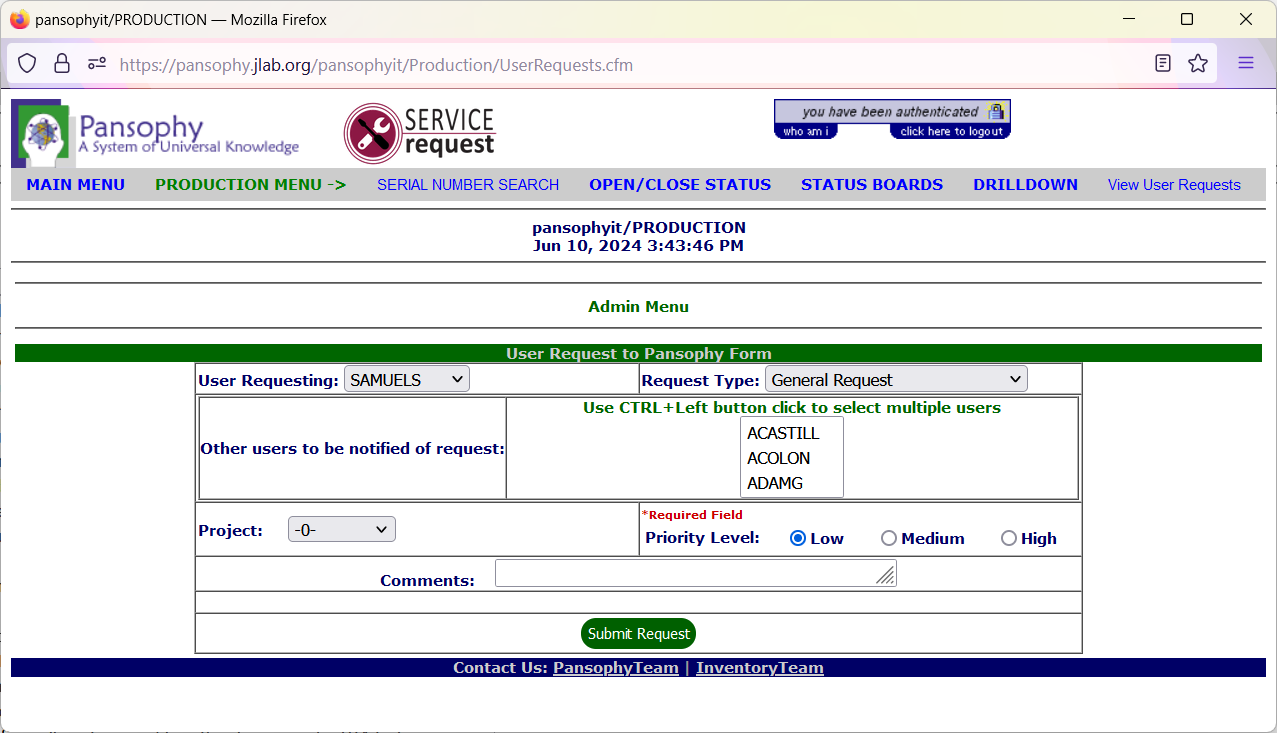 Production Area
An area focused on SRF operations production floor activities. 
Component status boards
Production flow
Work control documents (Travelers/D3s/NCRs/Procedures)
Limited to single projects.
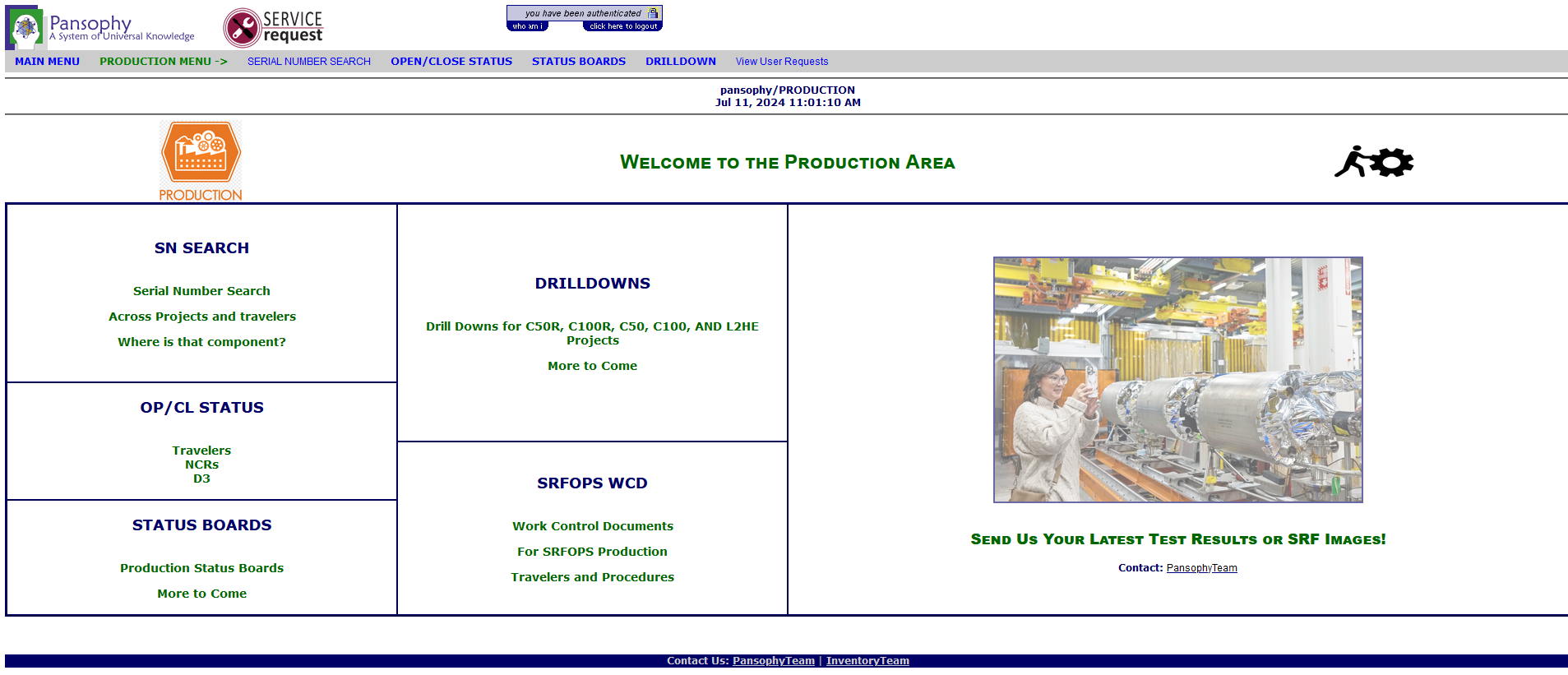 Production Menu
Serial Number Search – Find which travelers a specific SN has been used in. Sequence numbers hyperlink to form instance.
Open/Close Status – Listing of all open/closed instances for selected document. Different variations: OP/CL Travelers, OP/CL D3s, OP/CL NCRs, OP/CL WCA
Status Boards – Provides users a holistic approach to a process flow
Drilldowns – Captures SN, traveler statuses, and KPIs on a single display. Shows production from single cavity through to completed cryomodule, acceptance testing and commissioning
Projects Area
This area consists of status boards and reports as necessary for the dissemination of data to SRFOPS’ Project Customers. 
External portal area for MLP projects view data collected by the SRFOPS Production Group.
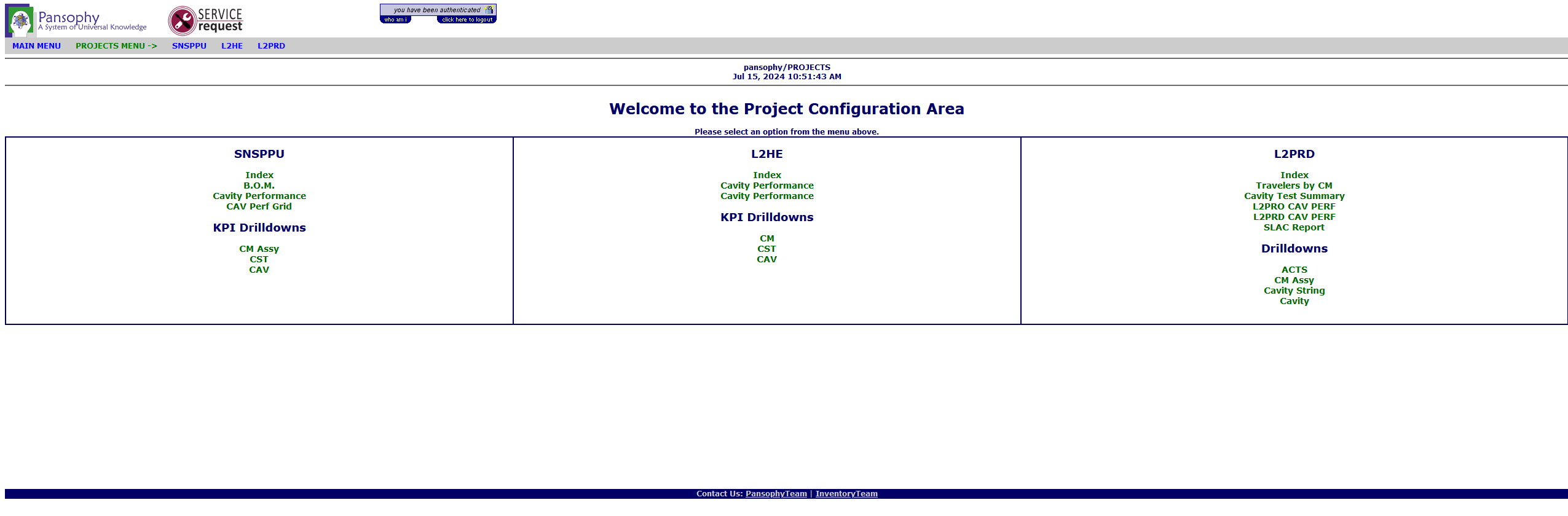 Projects Menu
Drilldowns - Captures SN, traveler statuses, and KPIs on a single display. Links are not active and only KPIs are displayed due to external user restrictions.
SLAC Report – Users can select a cryomodule and view or generate a SLAC report in excel.  Report contains information about parts performance
Cavity Test Summary – Users can select a cryomodule to view which cavities are installed. Users can also view linked VTRF traveler and comments made.
Datamining
Area for specialized queries and reports for analyzing traveler data.
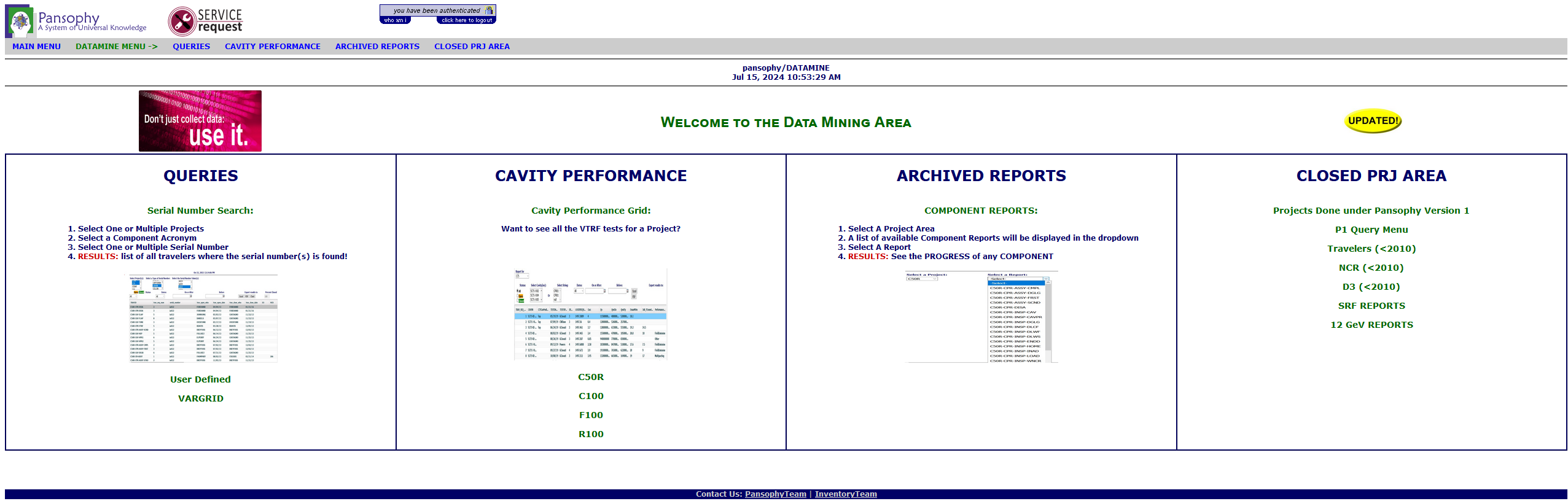 Datamining Menu
Serial Number Search - Find which travelers a specific SN has been used in. Sequence numbers hyperlink to form instance.
User Defined Queries – allows users to generate custom queries that are traveler specific
VARGRID – allows users to view all data for a traveler stored in the database
Cavity performance – allows users to display a pre-defined list of variable values for cavities from VTRF test traveler. (often considered KPIs for the project)
Component Reports – users can select a project and traveler to view a predefined list of component data fields
Closed project area – contains status boards and reports used in past projects along with backwards compatibility for projects prior to 2010. Of note in this area is 12GeV status boards to support magnet group and LLRF group work.
QC Reports
This area contains reports commonly used to monitor the quality of SRFOPS production for all projects. 
Most reports are single project display. Charting and Graphing are used where appropriate
Reports for Travelers/NCRs/D3s typically used for quality control.
Quality reports
Project overview reports
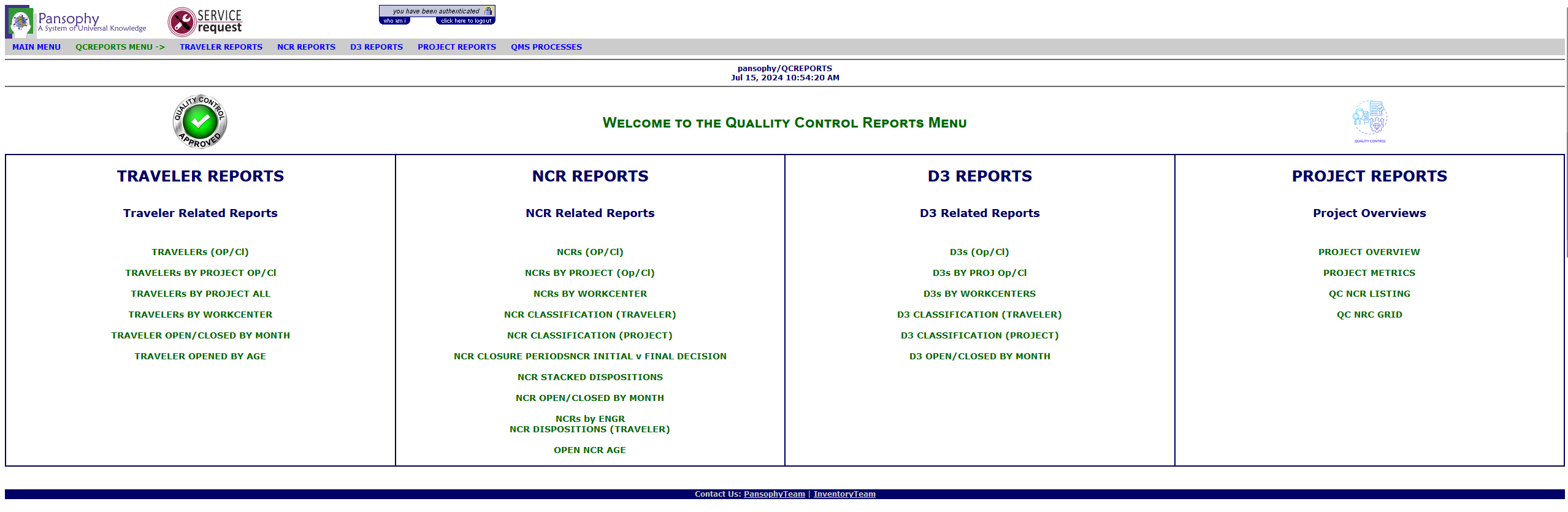 Reports
Traveler Reports – These reports allow users to view open and closed travelers by different metrics. 
NCR Reports  - These reports allow users to view open and closed NCRs by different metrics including project, work centers, classification, dispositions, and age
D3 Reports  - These reports allow users to view open and closed D3 reports by different metrics including project, work center, and classifications.
Project Reports  - Includes different reports that allow users to view traveler, NCR, and D3 metrics on the same page. Different filters are available with different reports.
Writing Data to Travelers
What is a Traveler?
Jefferson Lab Work Control Document (WCD) used to document work on parts and assemblies.
Outlines steps and collects data from the users
Allows for later reference, data mining, reports and quality control
Current Traveler ID naming convention: Project-Work Center Activity (WCA)-Component-Action
Acronym list for Traveler and Procedure IDs can be found on the right side of the Pansophy homepage
Data Entry Fields
Traveler Menu
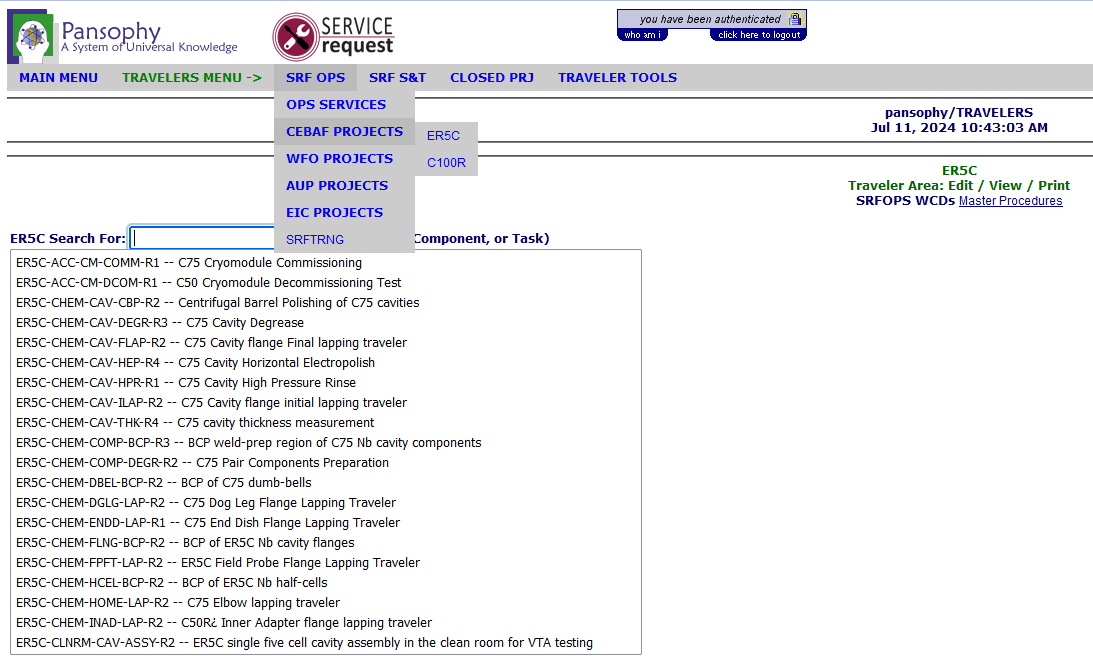 Select a project and traveler
Traveler Example - Traveler Cover Page (P0)
Once on P0 select the ‘new’ button to create a traveler
Traveler Example- P1
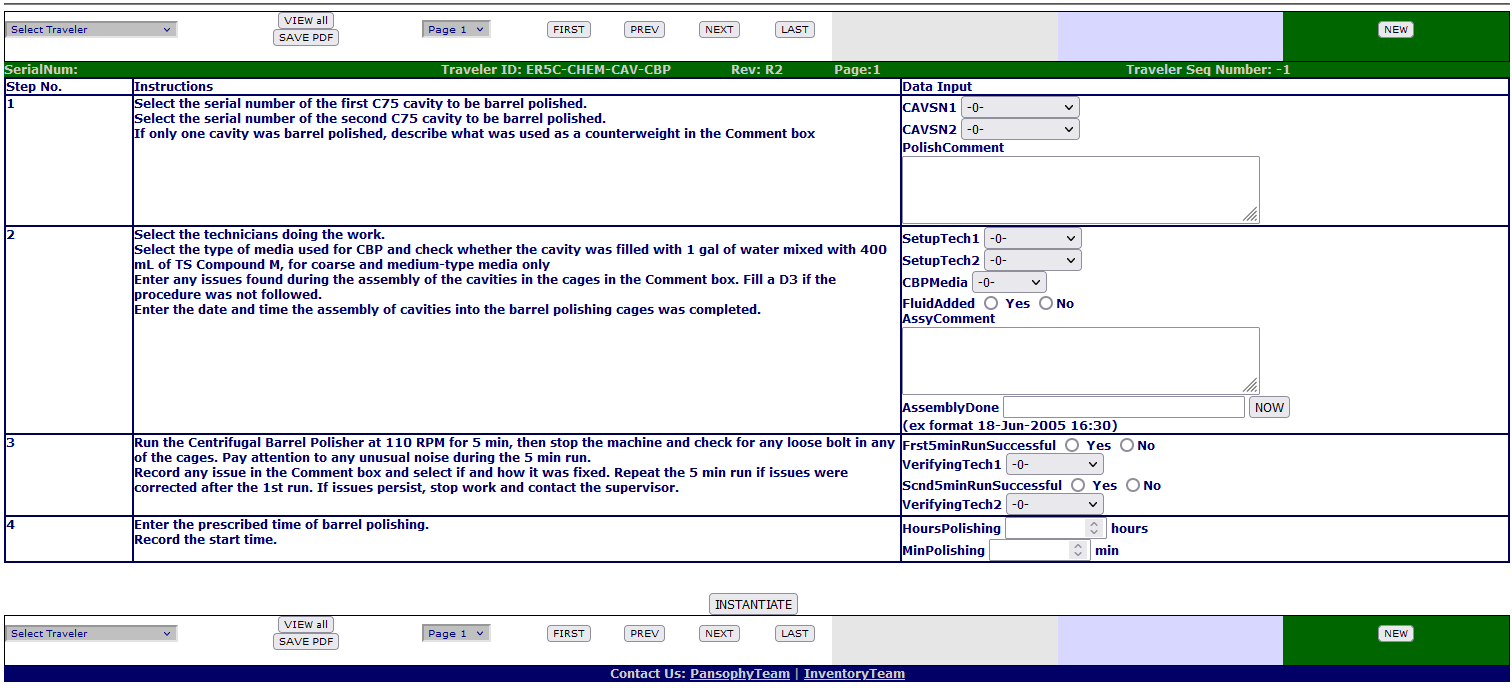 Press ‘instantiate’ button to assign a sequence number before entering data
Entering Data
Select previously created traveler
SUBMIT 
EACH 
PAGE
Uploading Files
IMPORTANT
Traveler MUST be instantiated before uploading files
1. Clicking the Attach Files button will open another tab
Note: Uploading files will refresh the page and remove unsaved data. Submit first or upload files before entering data
Upload Files Page
2. Click Browse
 and select the file you wish to upload.
Ensure filenames are UNIX compliant
3. Click Attach File
4. Click Post Entry
File Viewing on Traveler
5. File will be displayed next to Attach Files button
Hold Points (Not Signer)
Hold Points can only be cleared by the designated person(s)
Until the hold point is cleared, data cannot be added to subsequent pages (No ‘Submit to Database’ button)
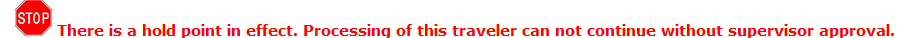 No Submit Button
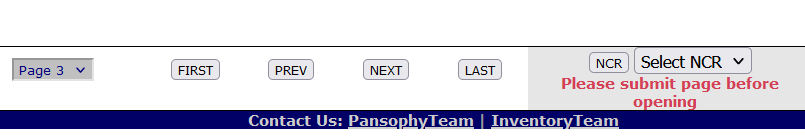 Hold Points (Signer)
This means a designated “signer” is logged in
Click the Stop Sign, then click your decision in the pop-up
This means the hold point is cleared
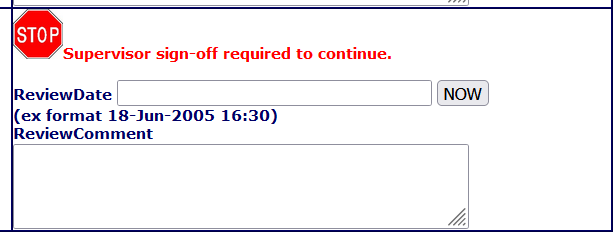 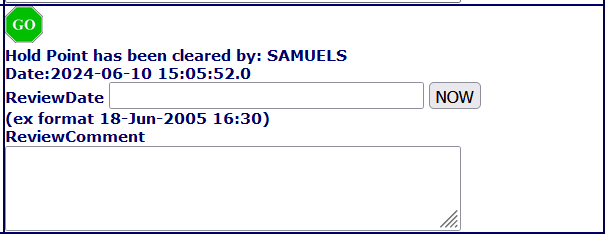 Hold Points on the Last Page
If Hold Points are on the last page, traveler cannot be closed until Hold Point is cleared
No Close Button
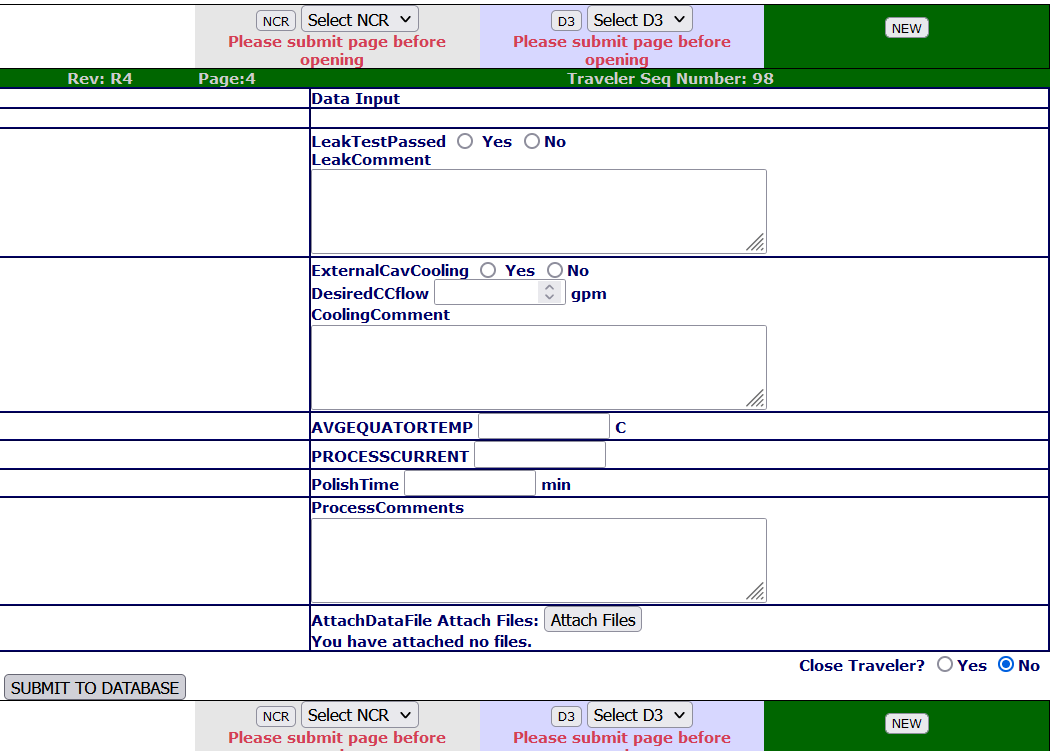 Securing Data
1. Until a Traveler is closed, data can be entered and edited
2. Once closed, ALL DATA is locked and cannot be changed without a service request
1
2
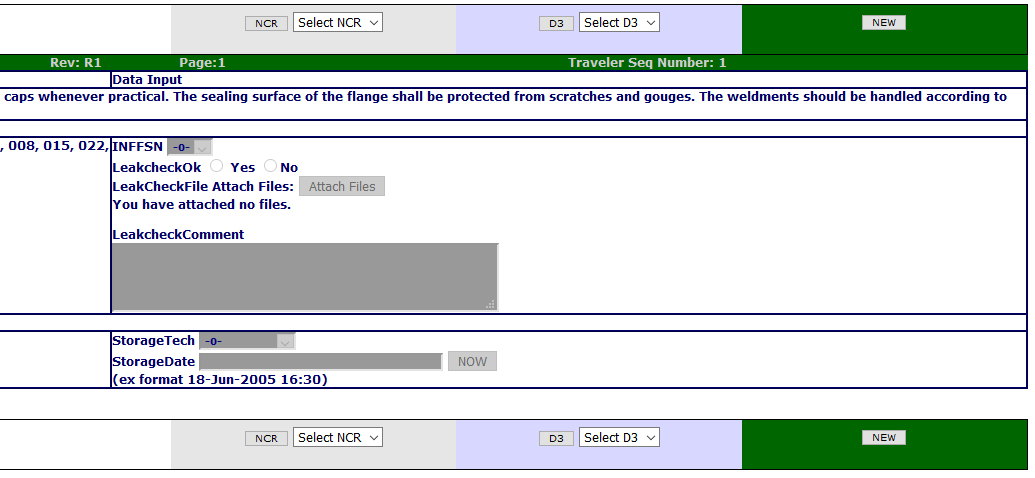 3. Data is never deleted, a history of all changes is kept
3
Opening an NCR or D3
NCR: Non Conformance Report
should be issued for any part that does NOT meet the specified requirements
D3s: Detours Deviations Discrepancies
should be issued for any process that cannot be completed as specified in the traveler or supporting documentation.


After Instantiating a traveler, the buttons to open an NCR or D3, or view a previously opened one, appear
Submit the page data to the database before opening either
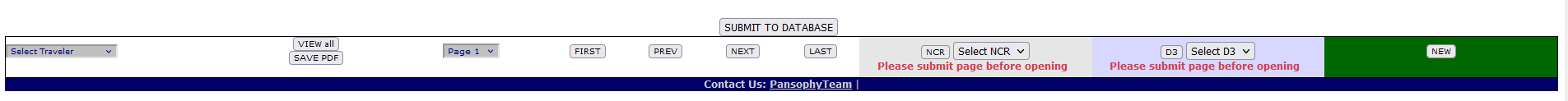 NCR Instantiation
When filling out an NCR only select one non-conformance category. If a part has more than one non-conformance then multiple NCRs will need to be opened.
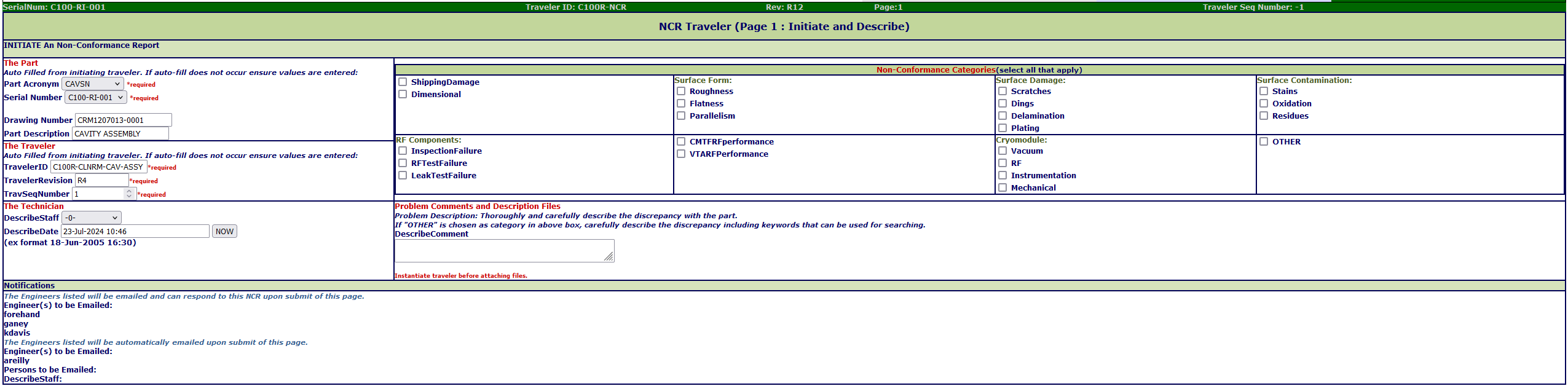 Select all reasons for the noncompliance report being opened and provide an explanation of issue along with attaching any files or pictures needed for documentation.
NCR Initial Disposition
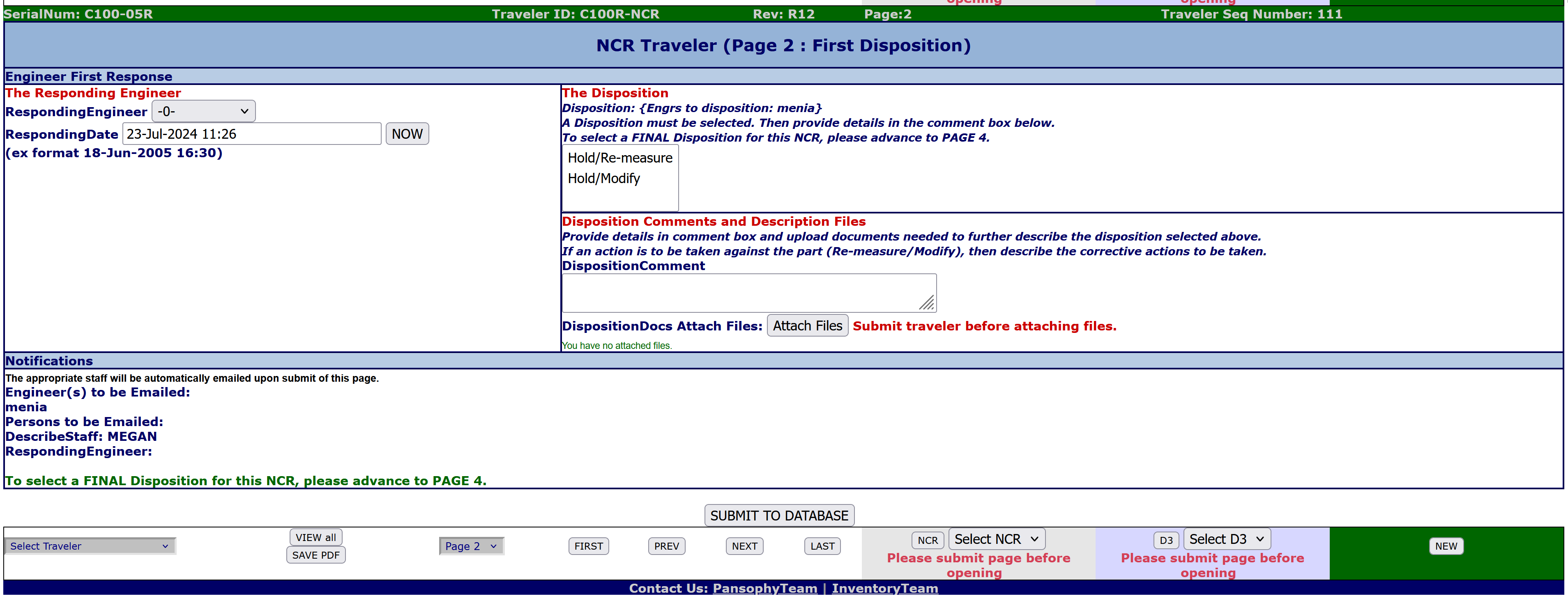 Select an initial disposition. Provide description and  attach any files or pictures needed for documentation.

Initial dispositions are not always needed.
NCR Final Disposition
Select the final disposition. Provide description and attach any files or pictures needed for documentation.
NCR Dispositions
For more information on NCRs and dispositions please reference the procedure below
https://jlabdoc.jlab.org/docushare/dsweb/Get/Document-247643/SRF-12-PR-001%20Nonconforming%20Product.pdf
D3 Instantiation
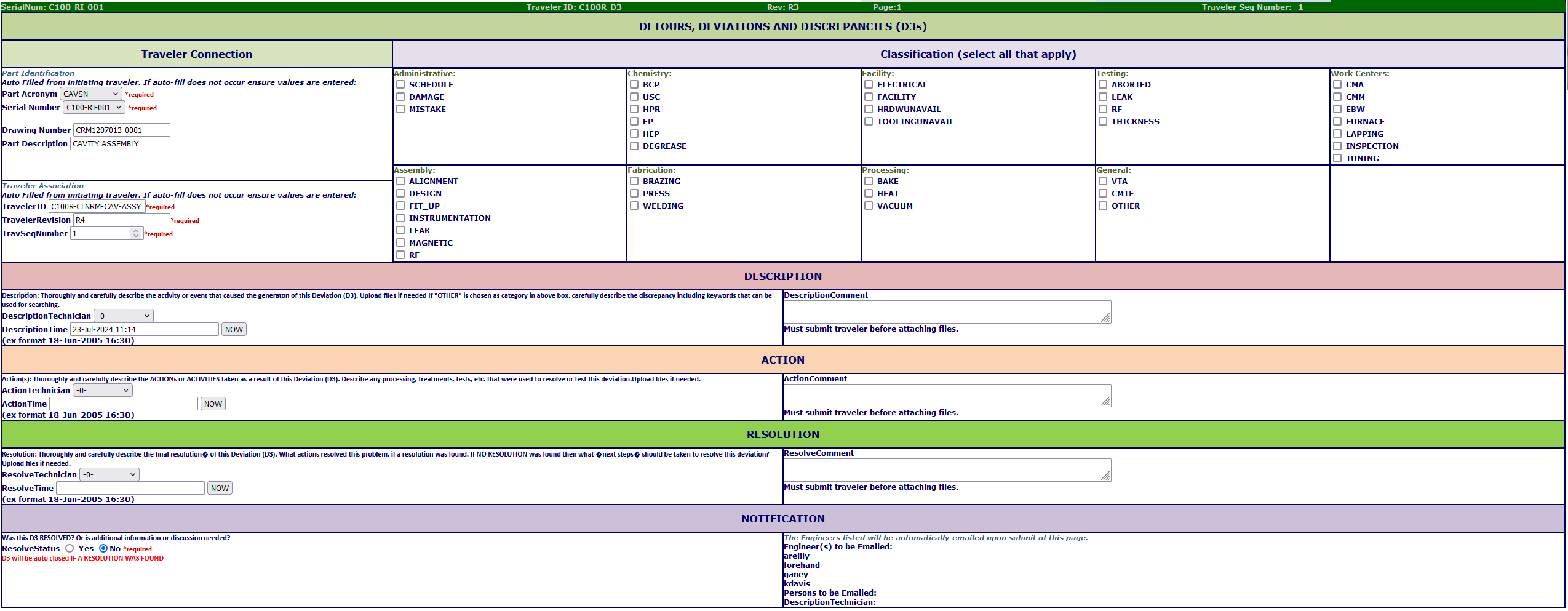 Select all reasons for the D3 being opened and provide an explanation of issue along with attaching any files or pictures needed for documentation. Provide explanation of actions taken and what was done to resolve the issue.
Common Issues
Be sure to Instantiate a traveler before entering data
Press "Submit to Database" on every page
Ensure filenames are UNIX compliant (alphanumeric, underscores, and hyphens are all that's allowed)
Close travelers when data entry is complete and validated
Required fields are fields that must have data before submitting. Will result in an error message if left blank
Floats and Scientific Notation must have data entered in the correct format.
Ex: 1.2 for float, 3.21e10 for Scientific Notation
Thank You For Listening
Questions?
Additional questions or concerns can be directed to pansophy@jlab.org
Training Release, Revision History, and Approvals